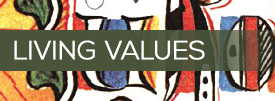 In Higher Education Institutions:
an Introduction

David J. Lock
Secretary General
Magna Charta Observatory
Agenda
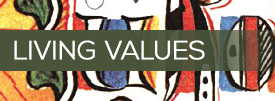 Introduction to the Workshop
A brief history of the project
The project
The benefits/outcomes
Critical Success Factors
What happens next
For universities
For the Magna Charta Observatory
Questions
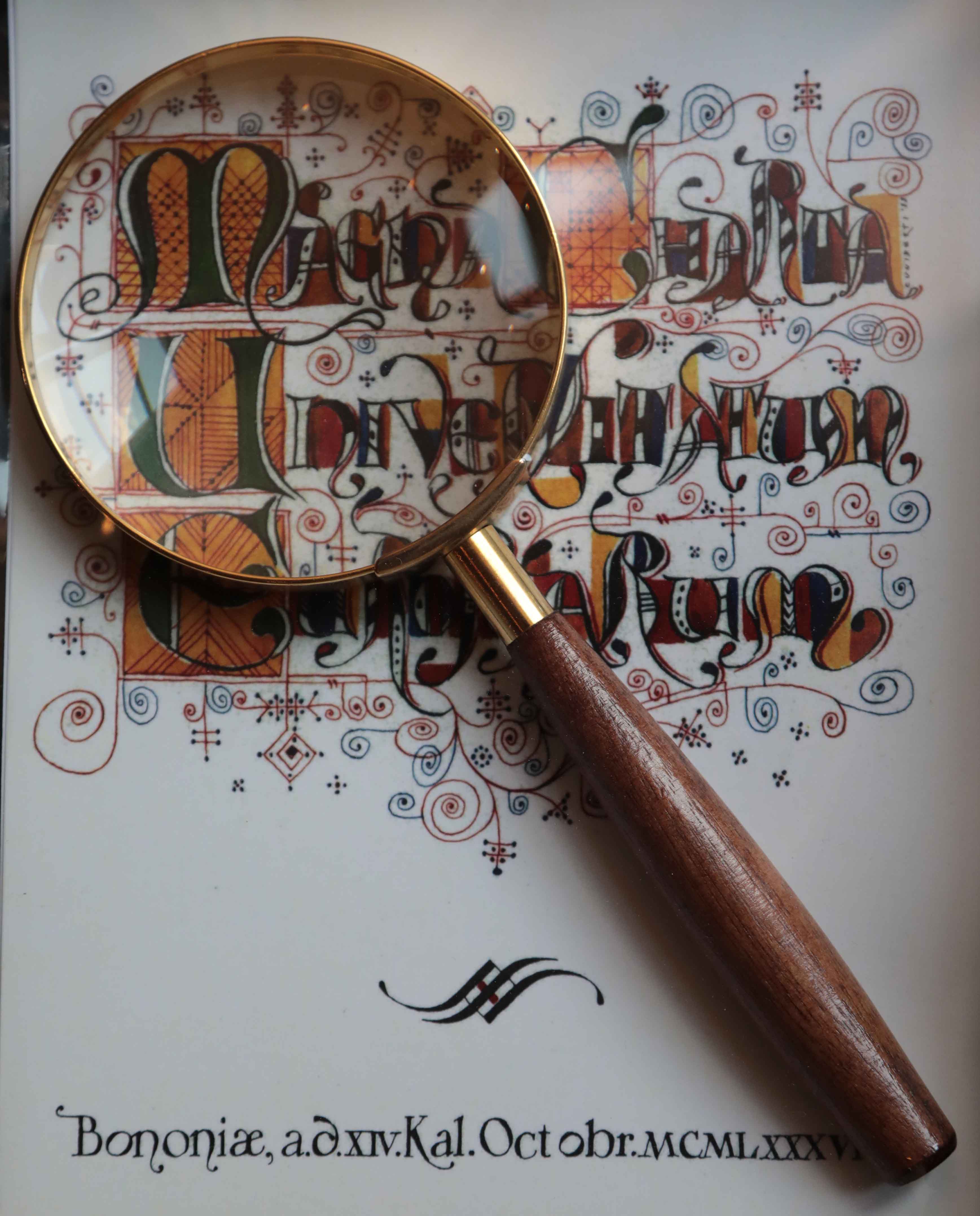 2
Introduction to the Workshop
3
Aim of the meeting
To review and support the progress of the pilots 
to share approaches to the use of the guidelines 
to evaluate the effectiveness and any limitations of each, the reasons leading to these and what might be done differently
to share findings regarding values and their implementation to date
to share observations on the guidelines themselves and how they might be improved
to agree arrangements for the remainder of the pilot and 
to give preliminary consideration to the presentation in Bologna
4
Programme
Flexible and adaptable but:
Introduction
Meetings between pilots and ambassadors re progress
Plenary review of experience and issues
Groups focus on values and how they have impact
Plenary sharing
Meetings between pilots and ambassadors re next steps
Plenary re next steps, expectations and sharing
5
A brief history of the project
6
A Brief History
MCU 1988 and role of MCO
“Fundamental Values”
Higher Education – challenges
MCO Strategy 2015 -2020
Global
Closer engagement with signatories
Ambassadors
Regional workshops – rich findings on context and values – espousing values no longer sufficient
Living Values Project evolves
7
The Project
Understanding values – Ambassadors
Glasgow Workshop 
Production of Guidelines
Pilot sites*
Piloting
Bologna Workshop
Reports
Prospectus, Guidelines and Resources
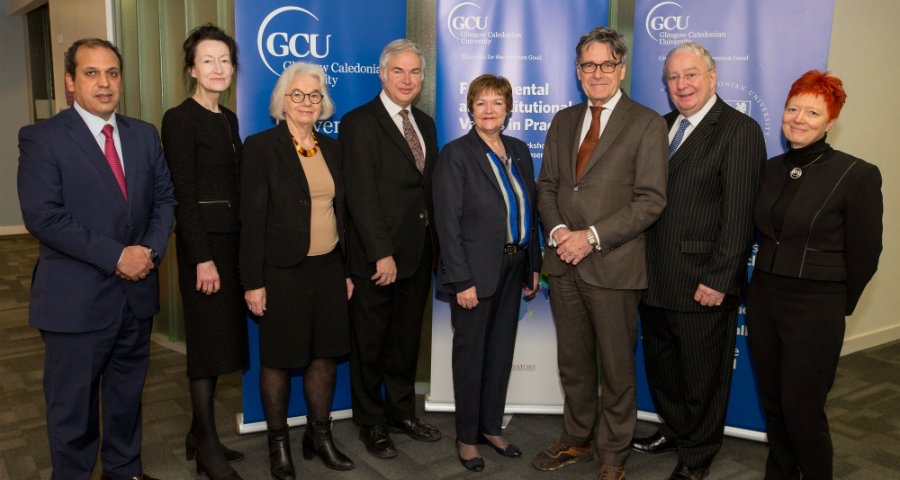 8
Global scope:2018
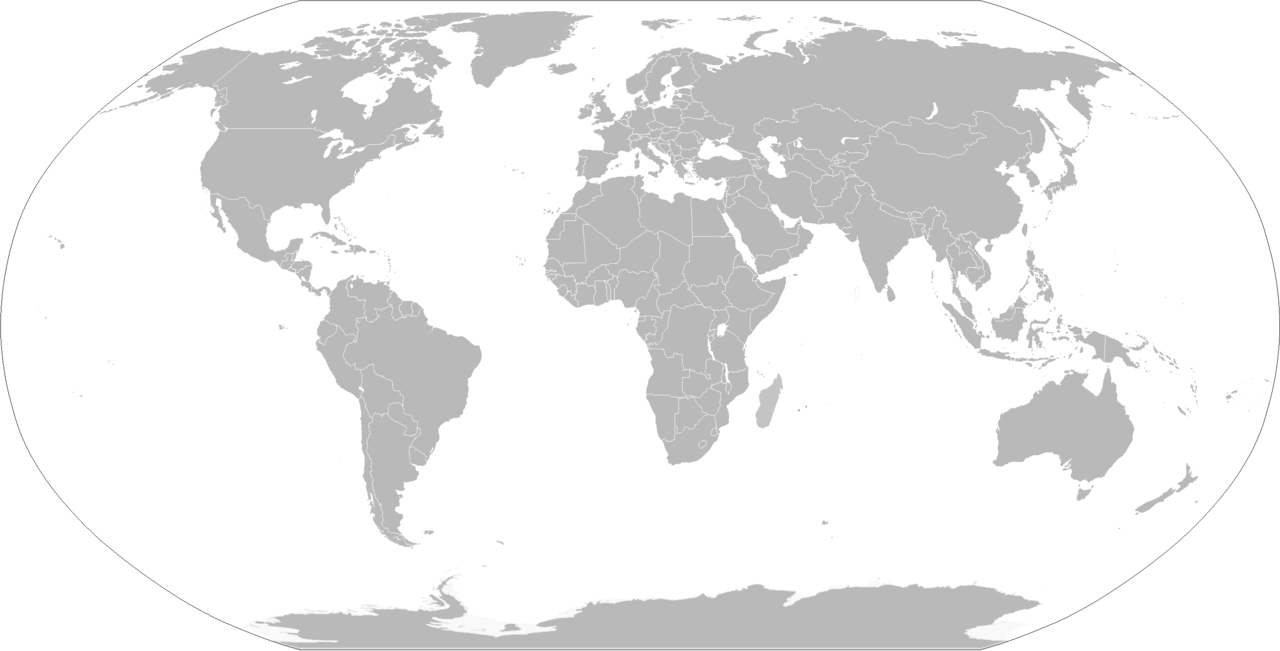 Stockholms Universitet (Sweden)
Peoples' Friendship University of Russia
Glasgow Caledonian University (UK)
The University of Tasmania (Australia)
Cardiff Metropolitan University (UK)
University Politehnica of Bucharest (Romania)
The University of Bologna (Italy)
Universidade Estadual de Campinas - UNICAMP (Brazil)
The Arab Academy for Science, Technology and Maritime Transport (Egypt)
University of Mauritius
9
Global scope:2019
Newcastle University
(U.K.)
Alma Mater Europaea
(Slovenia)
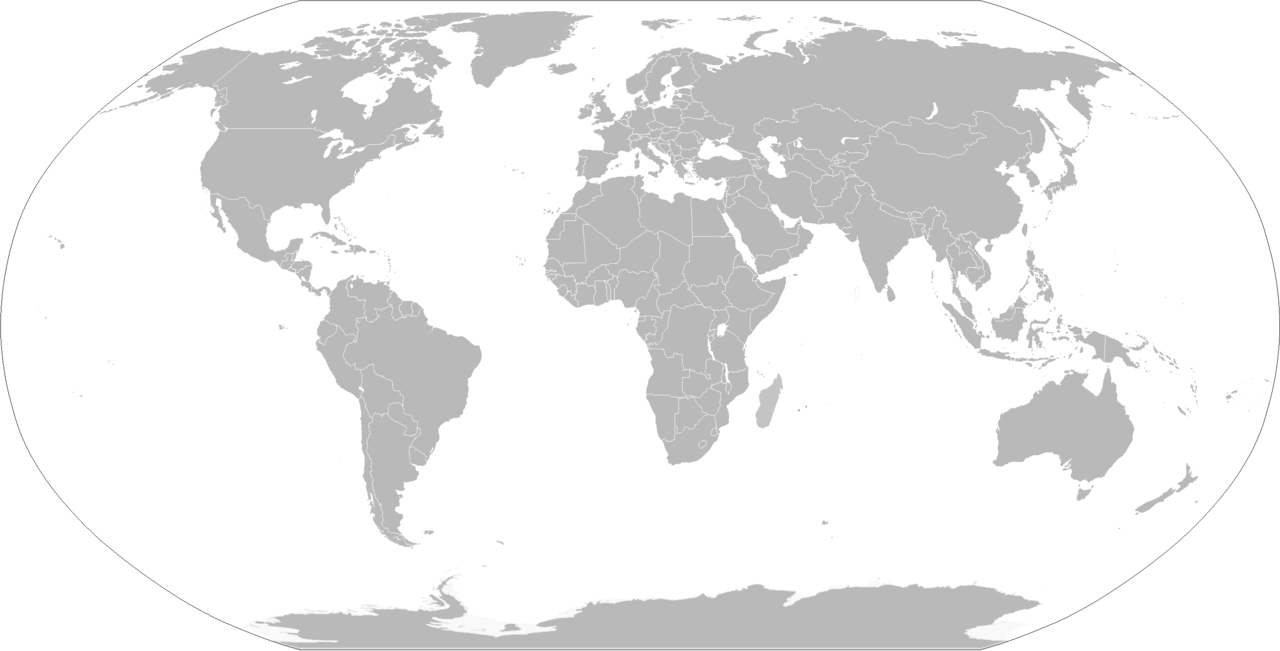 O.M.Beketov National University of Urban Economy in Kharkiv
(Ukraine)
University of 
Winchester (U.K.)
Ilia State University
(Georgia)
Boris Grinchenko
Kyiv University (Ukraine)
Università degli Studi di Torino (Italy)
Siam University (Thailand)
Università degli Studi di Genova (Italy)
Daffodil International University of Bangladesh
Universidade Católica de Angola
10
Global scope to date
Alma Mater Europaea
(Slovenia)
Boris Grinchenko
Kyiv University (Ukraine)
Stockholms Universitet (Sweden)
Peoples' Friendship University of Russia
O.M.Beketov National University of Urban Economy in Kharkiv
(Ukraine)
Glasgow Caledonian University (UK)
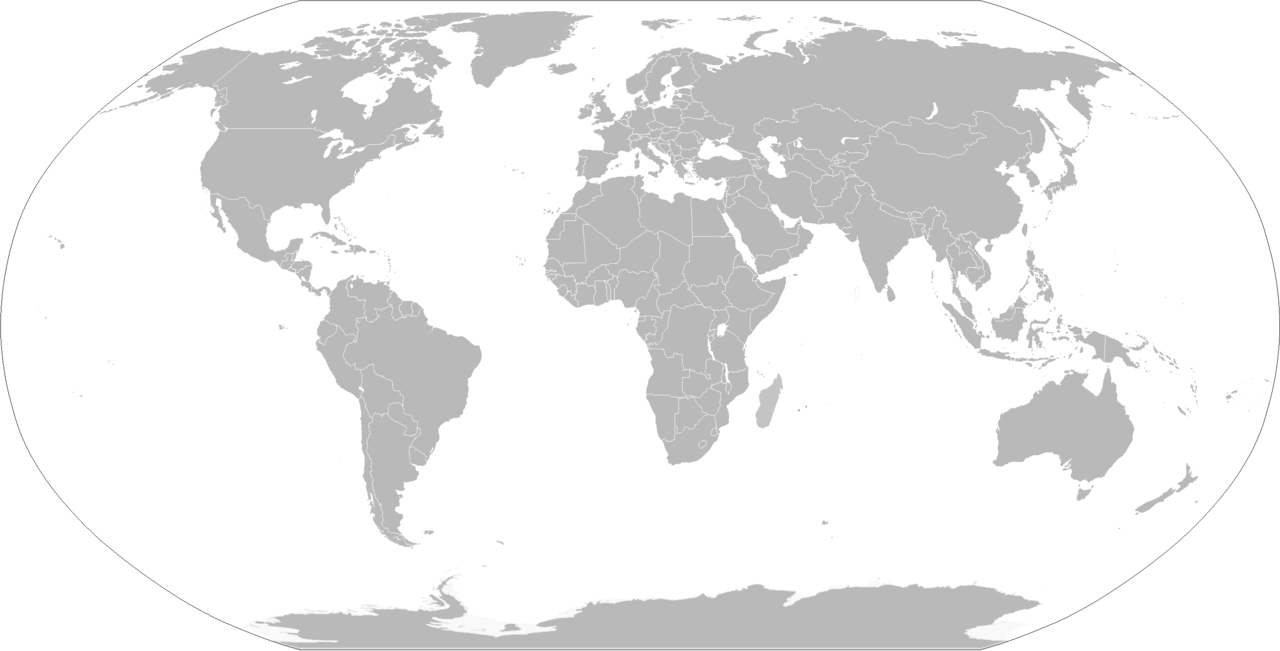 Ilia State University
(Georgia)
Newcastle University
(U.K.)
University of 
Winchester (U.K.)
Cardiff Metropolitan University (UK)
Università degli Studi di Torino (Italy)
Siam University (Thailand)
The University of Tasmania (Australia)
Daffodil International University of Bangladesh
Università degli Studi di Genova (Italy)
Universidade Católica de Angola
The Arab Academy for Science, Technology and Maritime Transport (Egypt)
Universidade Estadual de Campinas - UNICAMP (Brazil)
The University of Bologna (Italy)
University of Mauritius
University Politehnica of Bucharest (Romania)
11
The Project
12
The Project
Understanding values – Ambassadors
Glasgow Workshop 
Production of Guidelines
Pilot sites
Ambassadors
Piloting
Bologna Workshop
Reports
Prospectus, Guidelines and Resources
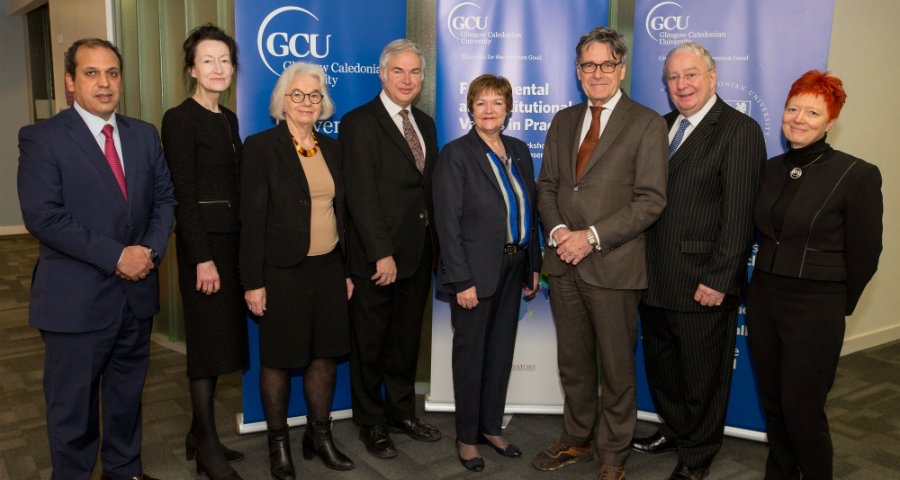 13
Project Objectives
To help universities and higher education institutions ensure that:
 
the values they espouse reflect the institution’s mission and community; 
staff, students, and stakeholders have been effectively engaged in defining those values; and
all members of the institution are able to articulate and effectively live by these defined values
14
Means of achieving the objectives
To do so in a way that is:
Open to all universities
Web-based with additional support
Developmental (learning from experience)
Via:
Prospectus
Guidelines
Sharing experience
On-line 
In person/workshops/etc
15
Values
Fundamental
academic freedom,
institutional autonomy, and 
the concomitant responsibility to society. 
 
Other values may include:
integrity and fairness;
equity;
creativity, innovativeness;
excellence;
social responsibility and community service;
diversity, pluralism, and inclusiveness, and 
health, well-being, and a caring community.
16
Stages of the 					process
Initiation and plan
Identification of a map of values
Define how selected values manifest in practice
Relate behaviours to functions/domains
Conversion of values into desired behaviour
Conversion of outcomes into strategic plan and other policies
Reflection on the process, effectiveness and next cycle.
17
Project Benefits and Outcomes
18
Project Benefits- 				for universities
Unique for each institution
Depends on: 
starting point/circumstances/objectives
Ultimately: 
enhanced performance in T&L, R, Service to the Community
More engaged staff/stronger community
More understanding/engaged stakeholders
19
Project Benefits- 				pilot sites (1)
an evaluation of current and desired values, 
the extent to which they are relevant and 
are put into practice, 
how they might enhance 
what the university does and 
how it does it;
identifying where there might be a gap between 
the values espoused and 
their actual implementation and 
how they might be more effectively and beneficially implemented;
Greater authenticity and  enhanced reputation of university;
20
Project Benefits- 				pilot sites (2)
an externally facilitated opportunity to reflect on institutional culture and ethos as exemplified by its value system;
an opportunity to 
build and strengthen the academic community and 
its engagement within the university as a whole, leading to 
an enhanced appreciation of an institution’s values and mission 
stimulate innovation and commitment, 
leading to improved performance in teaching, research, and 
service to the community;
21
Project Benefits- 				pilot sites (3)
an opportunity to engage with external stakeholders, communicate the values and mission, and strengthen engagement; 
identification and removal of barriers to the realisation of an institution’s values;
a closer alignment of individual and institutional values;
enhanced social engagement and building of trust, internally with staff and students and externally with stakeholders.
22
Project Benefits- 				specifics
Values-basis for institutional governance
Values-basis for strategic plan
Re-prioritisation of values
Values included in student induction
Values included in staff recruitment and induction
Improved ‘satisfaction and well-being’
Others?
23
Critical Success Factors
24
Critical success 					factors (1):
engagement of relevant stakeholders, internal and external, and their agreement on the need for, design, and execution of the initiative, which creates clear and legitimised ownership and commitment;
leadership from the top of the university and buy-in of leaders at various levels;
a bottom-up process, including a clear and agreed upon framework and two-way honest and frank communication between those leading and those contributing;
25
Critical success 					 factors (2):
a well-managed process with a competent leader; 
a limited number of critical values; 
a robust but achievable timescale; 
a well-informed process supported by accurate and relevant data;
a goal of achieving maximum impact, with the understanding that developing and living values is a continuous, iterative, and interactive process
embedding the learning in practice.
26
Benefits for MCO				include:-
research on how values can have impact for universities;
improving understanding of situational variables;
enhancing the MCO’s intelligence and advising capacity;
enhancing the quality and range of services to signatories; 
disseminating publications, including case studies of good practice, at conferences and workshops;
further developing the Living Values tools and guidelines in the light of insights gained from using them;
supporting Ambassadors as advisers and consultants in institutional value development; 
Informing review of MCU and 
More useful website.
27
28
29
30
31
What happens 					next: pilots
Work in progress…….
Complete the piloting activity
Liaison with Ambassadors
Bologna workshop to review and develop activity
Share findings with MCO community via web
Reports
Presentation in Bologna September 2020
32
What happens 					next: MCO
Regional workshops - hosts/partners invited
Consultancy service
Grow Ambassador team
Research into values
Revision of MCO
Share at other conferences (IAU etc.)
Feature in 2019 and 2020 Anniversary
33
http://www.magna-charta.org/activities-and-projects/living-values-project 

Reaction and evidence from Pilot sites
Questions 
Discussion
34